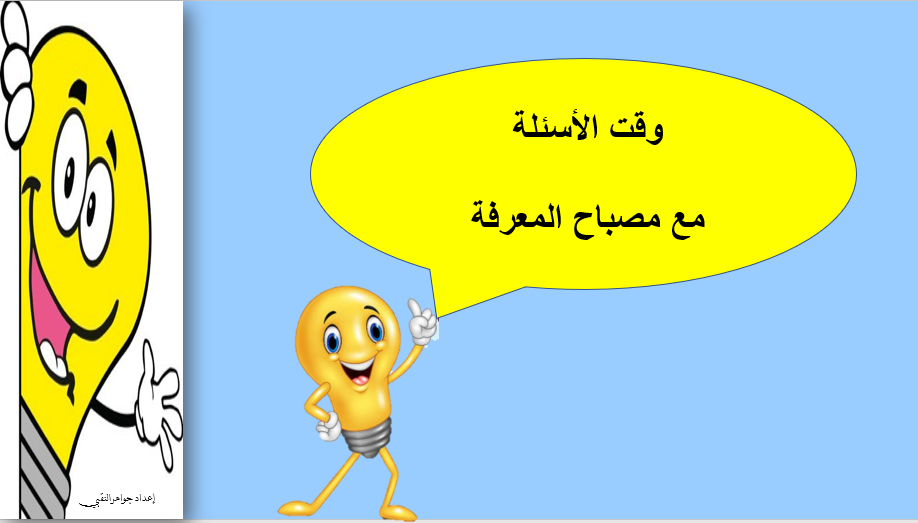 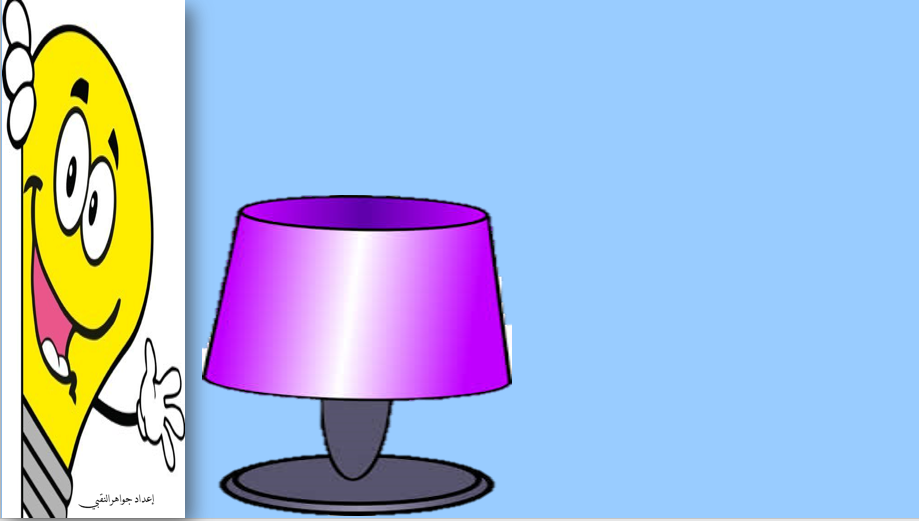 عدد سنن الفطرة الواردة في حديث عائشة رضي الله عنها هي
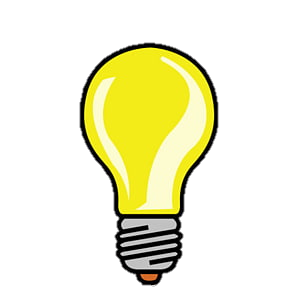 تسعه
9
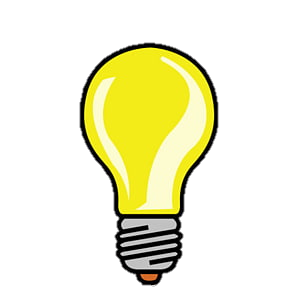 عشرة 
10
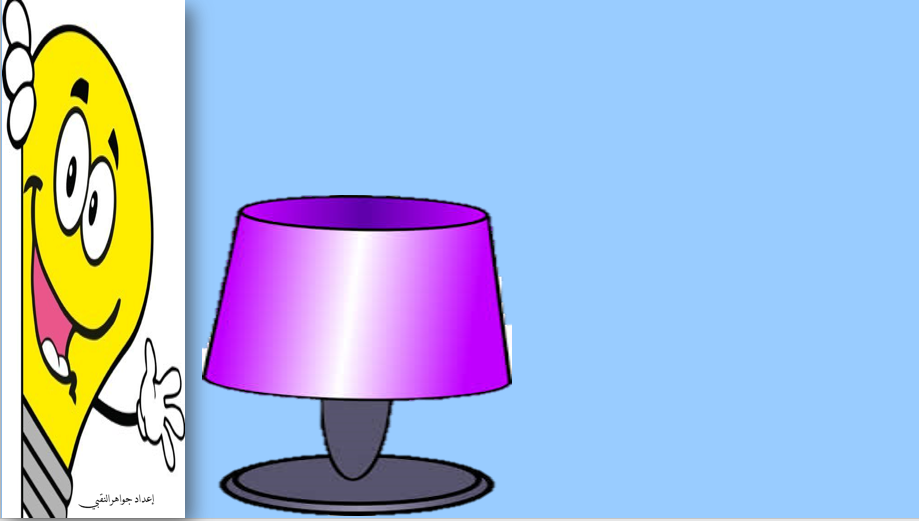 انتقاض الماء يعني؟
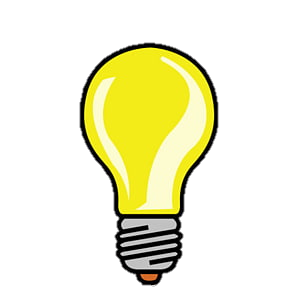 الاستنشاق
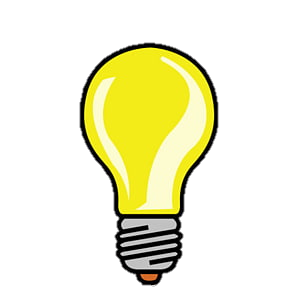 الاستنجاء
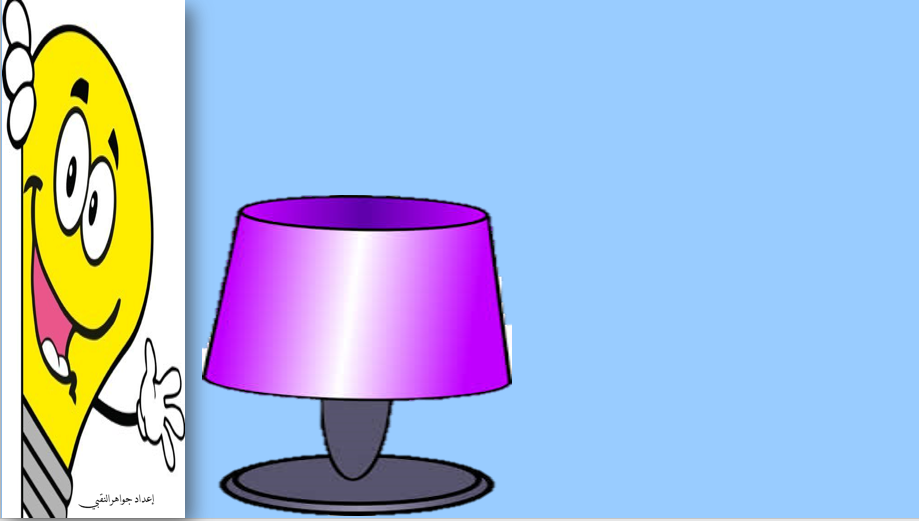 عبادة غير الله تعالى هل ؟
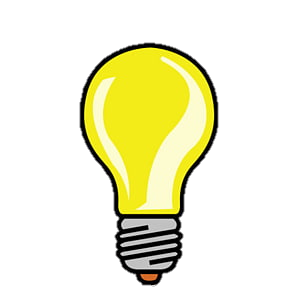 يوافق الفطرة
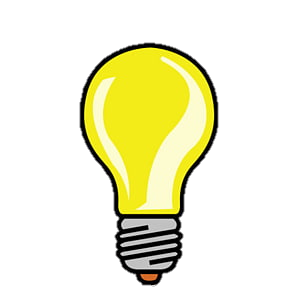 يخالف الفطرة
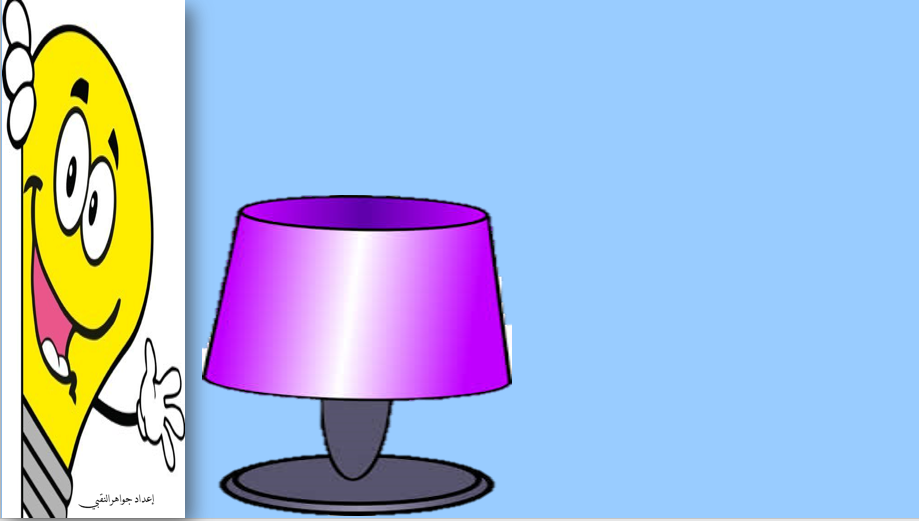 الطبع السوي والجبلة المستقيمة التي خلق الناس عليها هي ؟
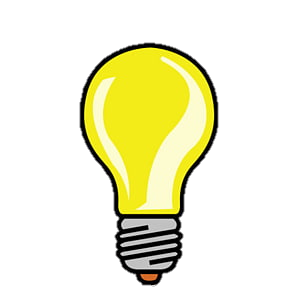 سنن الفطرة
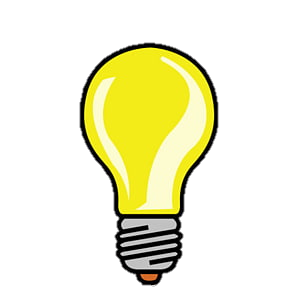 الفطرة
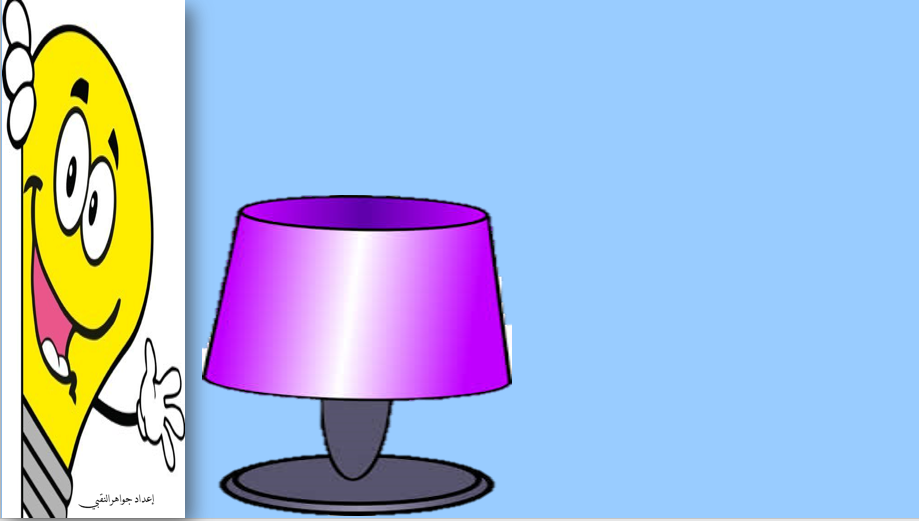 يستحب فعل السواك في كل وقتٍ ولكنه يتأكد في بعض الأوقات ومنها عند  ؟
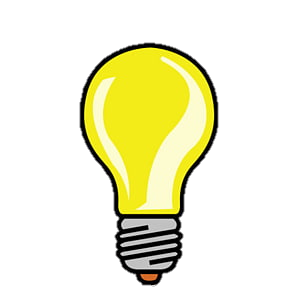 العطاس
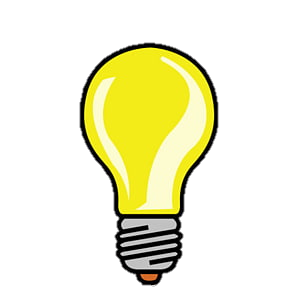 الوضوء وعند القيام من النوم
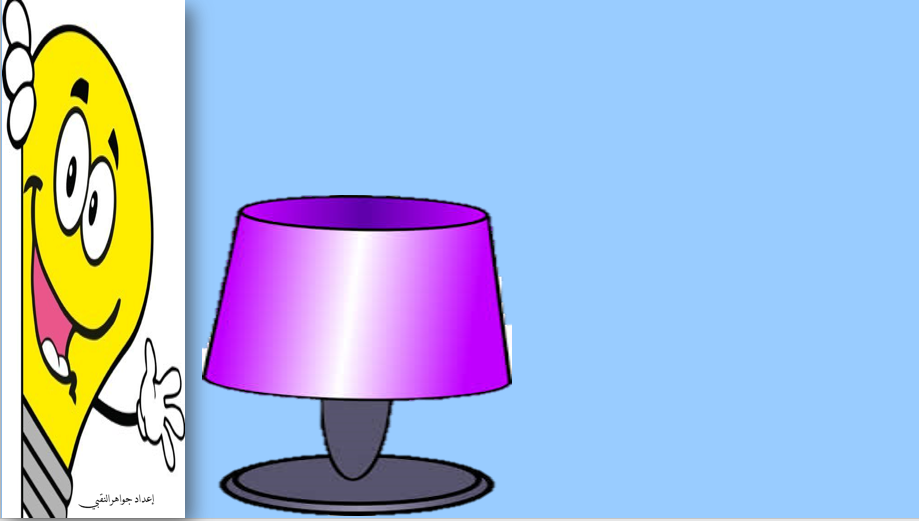 إطالة الأظافر
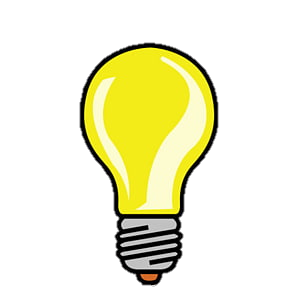 من الفطرة
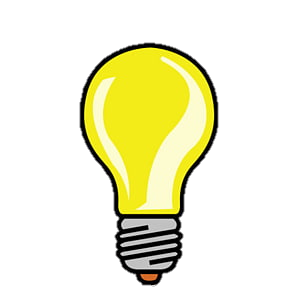 ليست من الفطرة
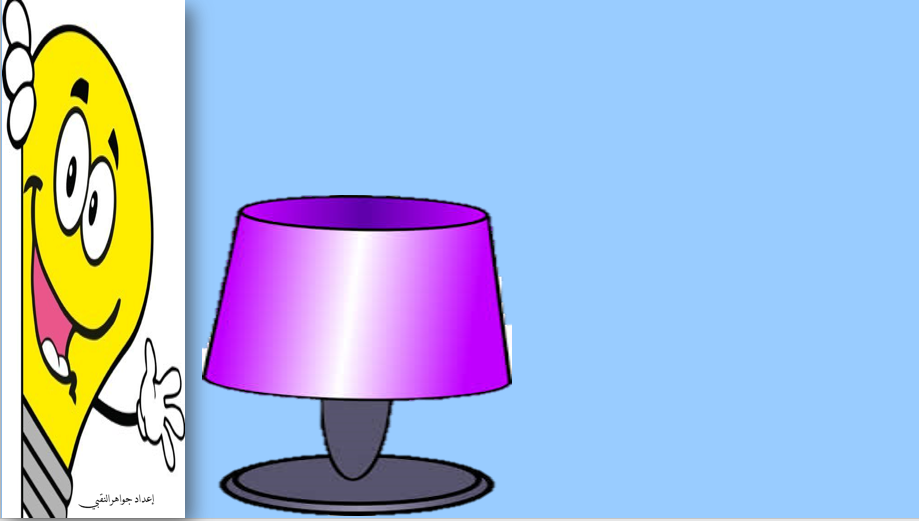 المقصد الشرعي من سنن الفطرة هي  ؟
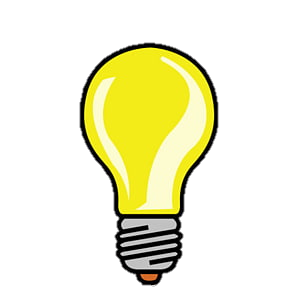 أن لا يكون المسلم على أحسن هيئة
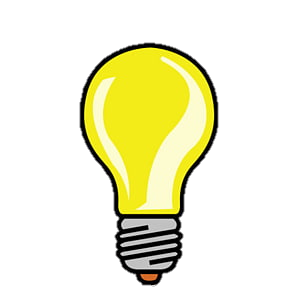 أن يكون المسلم على أحسن هيئة
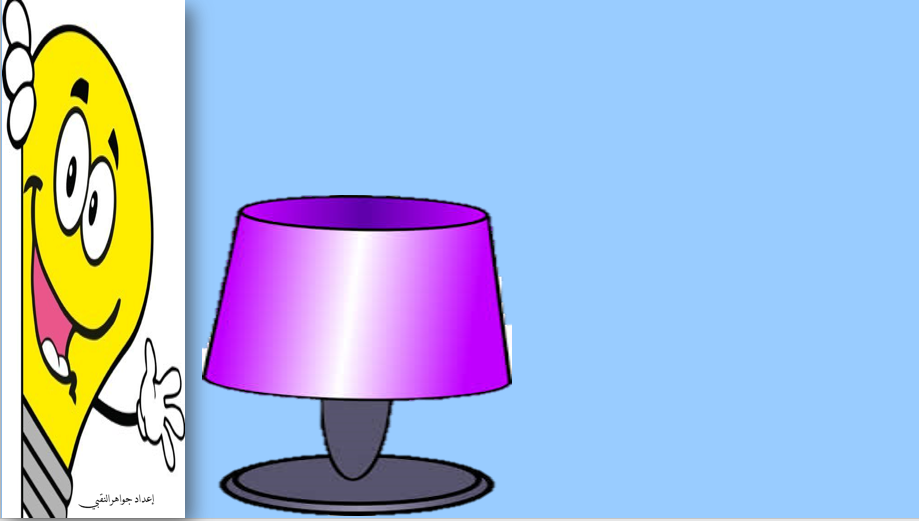 يستحب فعل السواك في كل وقتٍ ولكنه يتأكد في بعض الأوقات ومنها عند  ؟
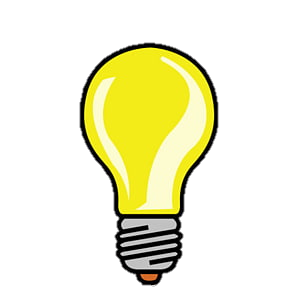 السهر
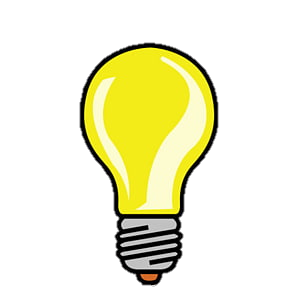 عند قراءة القرآن وعند القيام للصلاة
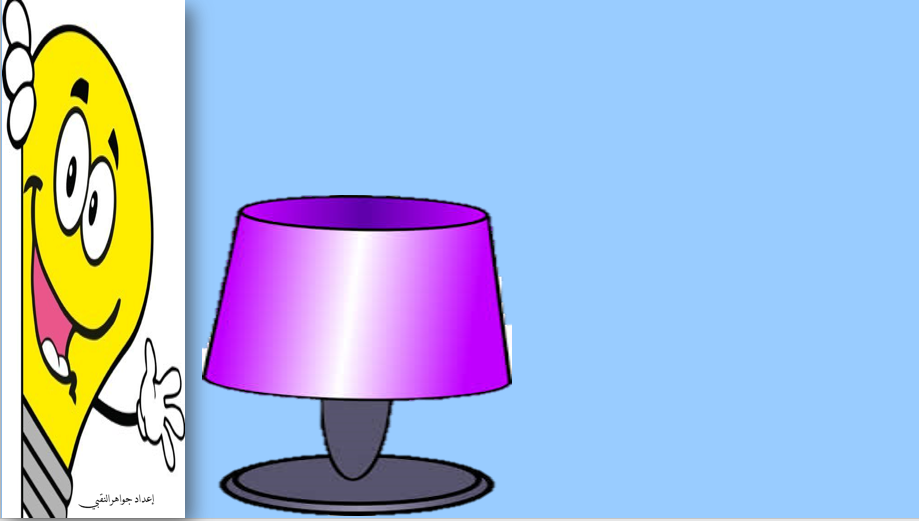 الالتزام بسنن الفطرة من
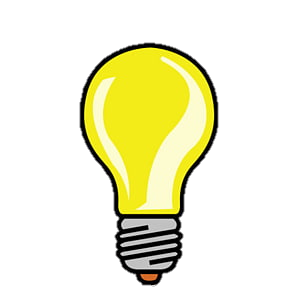 النظافة فقط
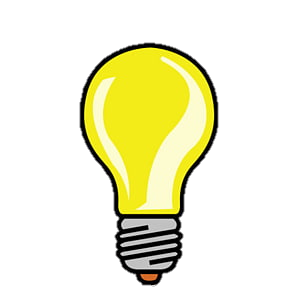 الإيمان ومن طاعة الرحمن
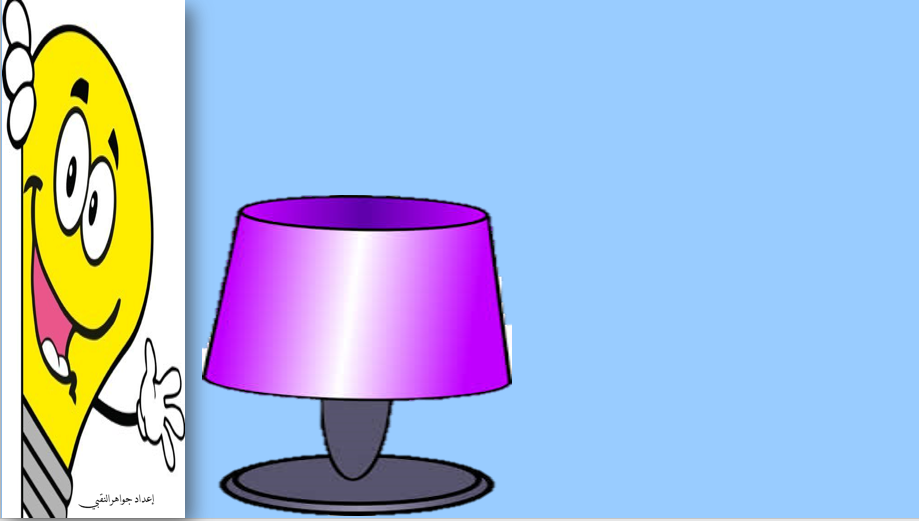 سلوكيات دينية مرتبطة بنظافة جسم الإنسان تعني؟
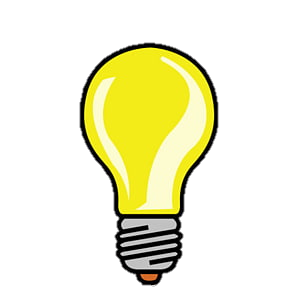 الفطرة
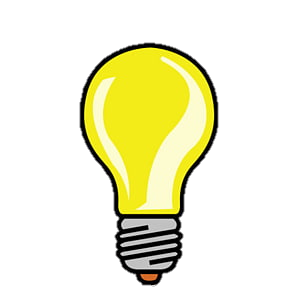 سنن الفطرة